Il mondo post bellico
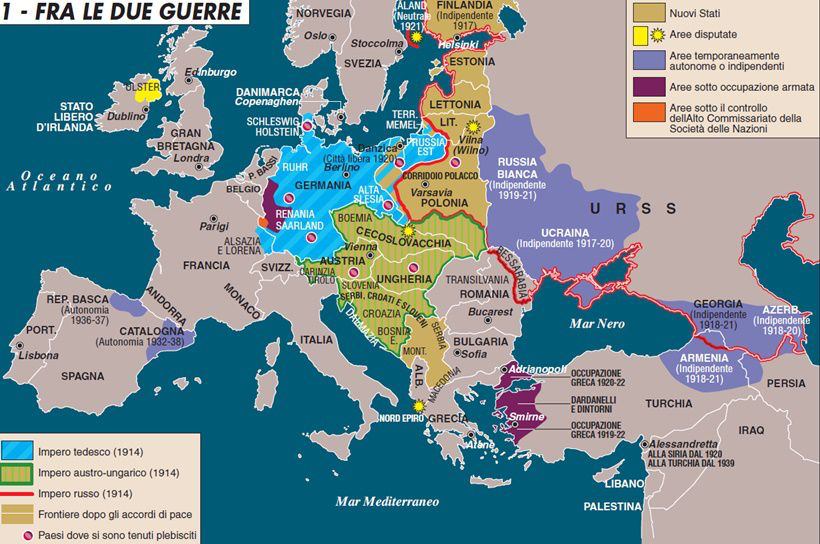 entre-deux-guerres: 1919-1939

a. l’instabilità europea e la sicurezza collettiva (1919-1929)
b. la crisi della sicurezza collettiva (1929-1933)
c. verso la seconda guerra mondiale (1933-1939)
Crisi postbellica:
debiti con gli Stati Uniti (in Europa) e il Giappone (in Asia) per la ricostruzione
inflazione
riconversione industria bellica 
diminuzione dei salari e del tasso di occupazione (il problema della mano d’opera femminile e del reinserimento dei reduci di guerra)
> aumento della conflittualità sociale
2) Entusiasmo postbellico
nuove figure sociali: donna nuova, nuovo tipo di modello maschile
nuovi consumi: make up
il cinema e la nascita dello star system
la trasformazione e l’autoconsapevolezza dei «giovani»
3) La politica interna
USA
Gran Bretagna
Irlanda
Francia
Italia
Germania
Il biennio rosso nell’Europa centrale
Unione Sovietica
L’instabilità europea e la sicurezza collettiva
settembre 1919- dicembre 1920: avventura fiumana

gennaio 1923: occupazione franco-belga della Ruhr
processo inflazionistico
rovina dei piccoli e medi risparmiatori
deprezzamento dei salari
aumento del tasso di disoccupazione
agosto 1923: ministero di coalizione guidato da Gustav Stresemann, che avvia una politica di dialogo con il Cartello delle sinistre francesi e il ministero laburista inglese

aprile 1924: Piano Dawes (1929: piano Young)

ottobre 1925: Trattato di Locarno

agosto 1928: Patto Briand-Kellogs
limiti della politica di sicurezza collettiva:
contraddizioni interne alla Sdn
dialettica tra le principali potenze europee e occidentali
ruolo destabilizzante della Russia sovietica